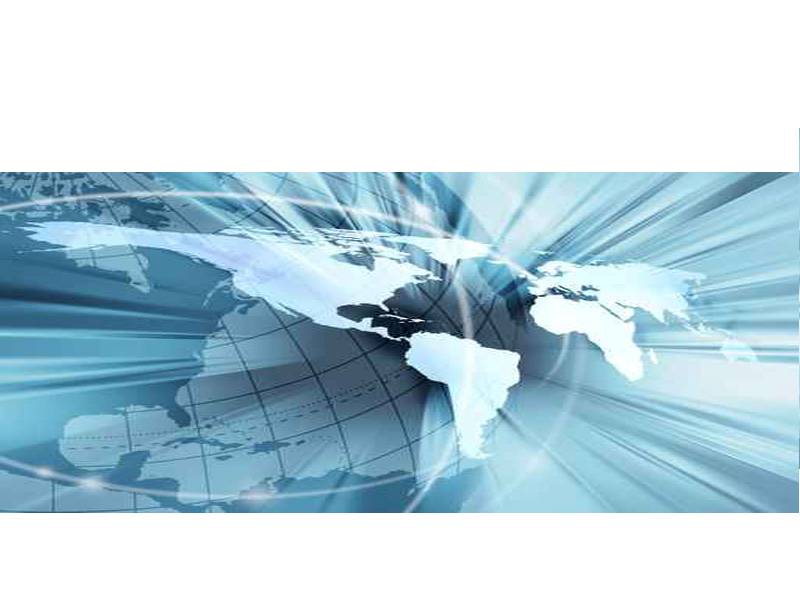 «О ВНЕСЕНИИ ДОПОЛНЕНИЙ В ПОЛОЖЕНИЕ О МЕЖДУНАРОДНОМ СОТРУДНИЧЕСТВЕ  РГП «КАЗ НМУ ИМ. С.Д. АСФЕНДИЯРОВА»
Проф. Тулебаев К.А.
В настоящее время приглашение визитинг-профессоров  в КазНМУ финансируется из двух источников: 

по программе привлечения зарубежных специалистов в научно-образовательный процесс, финансируемой  МОН РК 
из собственных средств университета.
В КазНМУ  действует Положение о международном сотрудничестве, регламентирующее порядок приглашения зарубежных специалистов для работы в Университете, связанной с осуществлением педагогической, клинической и научно-исследовательской деятельности, но, с учетом усиливающихся требований к образовательному процессу, необходимости реализации одного из основных  принципов Болонского процесса – интернационализации образования, в целях повышения результативности приглашения визитинг-профессоров, предлагается  внести в  действующее положение следующие  дополнения.
Порядок отбора и приглашения визитинг-профессоров

Обучающие программы визитинг-профессоров, отвечающие условиям финансирования МОН РК, будут осуществляться в  двух форматах:
Долгосрочные  (свыше 7 недель)
Краткосрочные (от 2 до 6 недель)

Рекомендованы 2 периода для долгосрочных визитов: февраль – июнь 2013г и сентябрь – декабрь 2013г.
Программы визитинг-профессоров, финансируемые из собственных средств КазНМУ, выбираются, исходя из целей, задач и потребностей КазНМУ. 

При этом страна и сроки пребывания визитинг-профессора определяются самим ВУЗом.
Перечень основных направлений образовательной,  научной и клинической деятельности, на  реализацию которых направлены программы визитинг-профессоров
Все темы и программы визитинг-профессоров, не вошедшие в этот план, будут рассматриваться комиссией в индивидуальном порядке.
Обязательным пунктом предварительного согласования является планируемая практическая результативность визитинг-профессора, которая должна включать  не менее 3-х из ниже перечисленных  индикаторов:
Внедрение инновационных педагогических методик в учебный процесс с подтверждающими документами (протокол, акт, фотографии);
Внедрение принципов доказательной медицины в учебный процесс;
Совместные  публикации в реферируемых журналах; 
Научное руководство магистрантами, докторантами;
Экспертное заключение (рецензия) по образовательной программе, методике,  научно-исследовательскому проекту и др.;
Разработка совместного с кафедрой (модулем, подразделением) образовательного/научного/клинического проекта, соответствующего стратегическому плану КазНМУ;
Договор о сотрудничестве в области образования и науки (если ранее не был заключен) с  планом  мероприятий  на ближайшие сроки;
Улучшение управления образовательным процессом (формирование предложений, рекомендаций по улучшению, включенных в отчет о пребывании в университете).
Визитинг-профессор должен обеспечить свою программу учебным и учебно-методическим материалом, который затем должен быть сдан в библиотеку приглашающего его структурного подразделения

    Дополнительным преимуществом обучающей программы является  актуальность тематики программы, высокая степень новизны информации, а также эксклюзивность материала.
По краткосрочным программам предпочтение отдается «имиджевым» профессорам, имеющим высокий авторитет в международном академическом сообществе.

    Авторитет специалиста подтверждается почетными званиями и постоянными контрактами в престижных (по мировым рейтингам) научных и образовательных центрах, индексом цитируемости, количеством публикаций в реферируемых журналах, рекомендациями других специалистов.
Гонорар, трансфер и условия проживания
Трансфер и проживание визитинг-профессора  в период визита обеспечивается аутсорсинговой компанией, все прочие расходы в период его пребывания в Алматы  осуществляются за счет гонорара.  

Гонорар, трансфер и условия проживания  визитинг-профессора определяет и утверждает комиссия, согласно положению о международном сотрудничестве, принятого ученым советом КазНМУ.
По усмотрению комиссии, возможны особые условия гонорара, трансфера и условий проживания  в отношении отдельных ученых мирового значения, по согласованию с руководством университета.

Предусмотрены дополнительные бонусы визитинг-профессорам в зависимости от результативности программы. 
Правила  назначения бонусов будут разработаны рабочей группой и утверждены в установленном порядке.
Проект решения:
Утвердить дополнения к положению о международном сотрудничестве РГП «КазНМУ им. С.Д. Асфендиярова.

Внести дополнения в существующее положение о международном сотрудничестве РГП «КазНМУ им. С.Д. Асфендиярова. Ответственность возложить на проректора по УВР Тулебаева К.А., проректора по ЭВ Айнабекову П.Д. и директора ДУМР Абирову М.А.

Рабочей группе разработать, согласовать  и утвердить тарифную сетку и бонусы визитинг-профессоров на 2013г. Ответственность возложить на проректора по УВР Тулебаева К.А., проректора по ЭВ Айнабекову П.Д. и директора ДУМР Абирову М.А.